Mozgástanulás és szabályozás
Dr. Kopper Bence, Tóth Kata
Funkcionális rendszerek
Motoros rendszerek
Piramidális rendszer
Extrapiramidális rendszer
Szenzoros rendszerek
Szaglórendszer
Ízérzőrendszer
Hallórendszer
Vestibularis rendszer
Látórendszer
Somatosensoros rendszer
Limbikus rendszer
Szenzoros rendszerek
Érzéksejt: hám eredetű vagy idegsejt, felületén tartalmazza az ingert detektáló receptort
Érzékszerv: érzéksejt és működését segítő sejtekből, szövetekből álló rendszer

Receptorok: 
A felvett inger helye szerint:
külvilágból (exteroceptorok) 
belső környezetből (interoceptorok)

Inger és receptor viszonya alapján:
telereceptorok : látás, hallás, szaglás
kontaktreceptorok: ízlelés, tapintás

Inger modalitása szerint:
Kemoreceptor
Mechanoreceptor
Termoreceptor
Fotoreceptor

adekvát inger: az érzőrendszerek egy adott modalitásra, energiaféleségre specifikusak
Szenzoros rendszerek
Szenzoros receptorok
receptor potenciál: a receptor a modalitásának megfelelő ingerre adott válaszként a nyugalmi potenciál megváltozása (helyi potenciál), amplitúdója az inger erősségével, időtartama annak időtartamával azonos

ingerküszöb: az a minimális inger, ami megváltoztatja az akciós potenciálok frekvenciáját a receptorhoz futó roston

az inger akciós potenciálok frekvencia változása formájában kódolódik és szállítódik a központba
Szenzoros receptorok
az idegrendszerrel való kapcsolat kétféle lehet:
az elsődleges érzőneuron (sejttest mindig a periférián) nyúlványa érzékeli az ingert
érzéksejt érzékeli az ingert és továbbítja az elsődleges érzőneuron nyúlványára közvetlenül (szekunder érzéksejt), vagy közvetve (tercier érzéksejt) 
tartós inger esetén adaptáció léphet fel:
lassú adaptáció – folyamatos kisüléssorozat tartós ingerre
gyors adaptáció – rövid válasz után megszűnik
Szenzoros receptorok
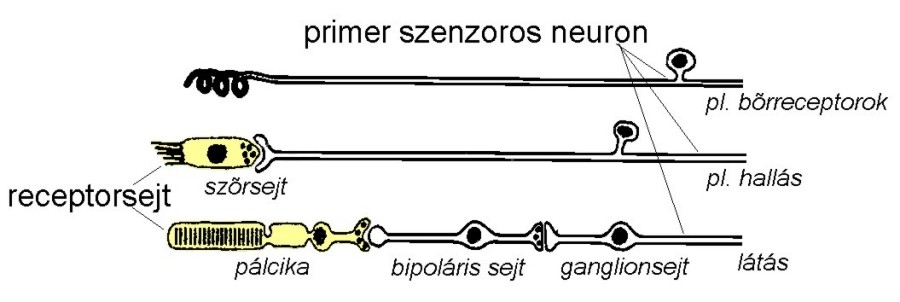 Szenzoros rendszerek
az érzőrendszerekből érkező ingerületek reflexeket indíthatnak a gerincvelő és az agytörzs, vagy magasabb szinten

a szaglópálya kivételével mindegyik érzőpálya átkapcsolódik a thalamuszon

az érzőpályák többszörös átkapcsolódással érik el az agykéreg elsődleges érzőterületét – feldolgozás is folyik az átkapcsolódás során

a beérkező információ tudatosulhat, emlékképek formájában tárolódhat és érzelmi reakciókat is kiválthat

a szenzoros működés leszálló kontroll alatt áll
Szenzoros rendszerek – idegrost típusok
Szenzoros rendszerek
Szaglópálya (3 neuron)
Receptor: orrnyálkahártya primer érzékhámsejt (1. neuron)
Lobus temporalis primer és szekunder szaglómező (area 51, 28)
Ízérző rendszer (3 neuron)
Receptor: ízlelőbimbó  szekunder érzékhámsejt
Lobus parietalis gyrus postcentralis primer ízérző mező (area 43)
Hallórendszer (5 neuron)
Receptor: Corti-szerv szőrsejtjei  szekunder érzékhámsejt 
Lobus temporalis primer és szekunder hallómező (area 41, 42)
Látórendszer (4 neuron)
Receptor: csapok, pálcikák
Lobus occipitalis primer, szekunder, tercier látókéreg (area 17, 18, 19)
Vestibularis rendszer (2 neuron)
Receptor: macula és ampulla szekunder érzékhám sejtjei
Híd vestibularis magok, kisagy (valamilyen módon a kéregbe is)
A bőr
A bőr érzékeny:
Nyomásra
Tapintásra
Vibrációra
Hőmérsékletre
Fájdalomra

Ezt a felületi szenzibilitást a mélyérzéssel (izom-, ízületi-, és ínreceptorok) és zsigeri fájdalomérzéssel együtt szomatoviscerális szenzibilitásnak nevezzük
Bőr mechanoreceptorai
Bőrben részben felületesen, részben bőr alatti kötőszövetben található
a szőrrel borított részeken a szőrtüszőkben is vannak receptorok
a tapintáshoz szükséges az érintkező felület mozgása
zömmel Aβ rostok szállítják az ingerületet
sokféle mechanoreceptor van a bőrben, ezek teszik lehetővé az ingerek részletes analízisét
Nem csak a kontaktus meglétét, hanem az érintkező felület sokféle tulajdonságát érzékeljük:
az inger intenzitását
az inger időtartamát
az inger elmozdulásának irányát
a bőrhöz érő tárgy felületének minőségét
a felület száraz, vagy nedves voltát
az inger állandóságát, vagy vibrációját
Bőr mechanoreceptorai
A bőrreceptorválasz nyomásra
A bőr mechanoreceptorai 3 taktilis ingerkiváltáshoz sorolhatók:
Nyomás
Tapintás
Vibráció

Merkel-sejteket és tapadókorongokat különböző nagyságú súly ráhelyezésével ingereljük, akkor a megfelelő idegről elvezethető akciós potenciálok frekvenciája (impulzus/s) arányos a súly által kifejtett nyomással

Ezzel mérhetővé válik a nyomás intenzitása (intenzitásdetektorok)
A bőrreceptorválasz érintésre
A Meissner-féle testecskék ill. a szőrtüszőreceptorok reagálnak

Ebben az esetben:
 nem az inger intenzitása (pl.: a szőr elhajlásának mértéke) játszik szerepet
Hanem az inger által okozott változás sebessége

Sebességdetektorok  az impulzusszám ebben az esetben a sebességgel arányos
A bőrreceptorválasz vibrációra
A Pacini-testek
Rezgések (vibráció) érzékelésére specializálódtak

Az ingererősség egyszeri változására csak egyetlen impulzussal reagálnak, tekintet nélkül arra, hogy a változás milyen gyorsan ment végbe

Ha viszont állandóan változik az ingererősség megváltozásának gyorsasága (azaz a bőrelmozdulás gyorsulása nagyobb vagy kisebb), ezzel a gyorsulással arányos a receptorhoz tartozó idegrostban az impulzusfrekvencia

A bőrön kívül ilyen gyorsulás detektorok az inakban, izmokban és az ízületi tokban találhatók azaz szerepük van a mélyérzésben is.
Ízületi receptorok
Az ízületi tok és ízületi szalagok mechanikai deformációját detektálja
4 típusa
Szabad idegvégződések
Golgi-típusú végződése
Ruffini végződések
Pacini-szerű végződések
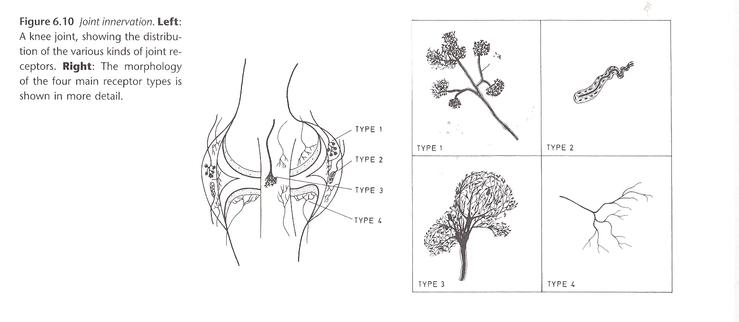 Ízületi receptorok
Szabad idegvégződések
Legnagyobb számban fordulnak elő
Ízületi tokban és az ízület körüli kötőszövetben
Extrém mechanikai és kémiai irritáció
Magas küszöbű
Lassan adaptálódó
III/C típusú afferens rostok
Golgi típusú végződések
Ízületi szalagokban
Ízület mozgásterjedelmének végén, szalagok megnyúlásakor
Alacsony küszöbű
Lassan adaptálódó
Ízületi receptorok
Ruffini végződések
Ízületi tokban
Megnyúlás és taktilis stimulus
Alacsony  küszöbű
Lassan adaptálódó
II/B típusú afferens rostok
Statikus ízületi pozíció, ízületi mozgás, mozgás iránya és sebessége
Pacini-szerű végződések
Periosteum, ízületi kapszula fibrózus része
Mozgás megkezdésekor és befekezésekor
Alacsony küszöbű
Gyorsan adaptálódó
Mozgás sebessége: „gyorsulási receptorok”
PD receptorok
Az intenzitásdetektor típusú receptorok = proporcionális (tónusos) vagy P-receptor

A sebességdetektor típusú receptorok = differenciáló (fázisos) vagy D-receptor

A kettő kombinációját képezik a PD-receptorok , amelyek pl. a mélyérzéshez hozzájárul vagy az ízület állását jelzik:
Az ízületi szög változásának gyorsasága az impulzusfrekvencia átmeneti növekedésében (görbecsúcsok)
Az ízület végleges állása az ezt követő konstans impulzusfrekvenciában mutatkozik meg
Az vitatott a PD-recepció magában az ízületben van, vagy pedig az ízülethez tartozó izomorsó receptoraiban
Proprioceptorok
ízületek állásának, az izom hosszának, stb. érzékelésére (mély szenzibilitás) ún. proprioceptorok szolgálnak
kontakt mechanoreceptorok

típusai:
izomorsók
az ínreceptorok (= Golgi – féle ínorsó)
ízületi receptorok
Proprioceptorok
Proprioceptív információkat a gerincvelő hátsó kötegi felszállórendszere: a Goll- és Burdach-pályák közvetíti
Első átkapcsolódásuk a nyúltvelő Goll- és Burdach magjaiban van
Tehát egy propriocepciót közvetítő érző neuron az izomorsót köti össze a nyúltvelővel
A gerincvelő hátsó szarvába belépő oldalágat az érzőneuron, ami vagy interneuron közbeiktatásával közvetve vagy közvetlenül kapcsolódik mellső szarvi motoneuronhoz
Az izomorsó
Az izomorsók ún. intrafuzális rostokat tartalmaznak és az (extrafuzális) munkaizomrostok között, azokkal párhuzamosan helyezkednek el
Az intrafuzális rostok végei  - motoneuronok révén efferens beidegzést kapnak – receptorok, reflex érzékenységének beállítása
Az izomorsó
Alacsony küszöbű mechanoreceptor – az izom már kisfokú megnyúlása ingerületbe hozza
Az izom hosszának változására érzékeny
Legtöbb: fej, nyak, kéz izmaiban
Az izomorsók ún. intrafuzális rostokat tartalmaznak és az extrafuzálisizomrostok között, azokkal párhuzamosan helyezkednek el
Az intrafuzális rost 2 típusa: 
Magzsákreceptor: statikus és dinamikus
Magláncreceptor: csak statikus
 Az intrafuzális rost középső részét spirális lefutású végződések (ún. annulospirális végződés) veszik körül, amelyek az intrafuzális rost nyújtási állapotáról informálják a gerincagyi neuronokat (magzsákreceptor Ia – rostok útján; a magláncreceptor II-es típusú rostok útján)
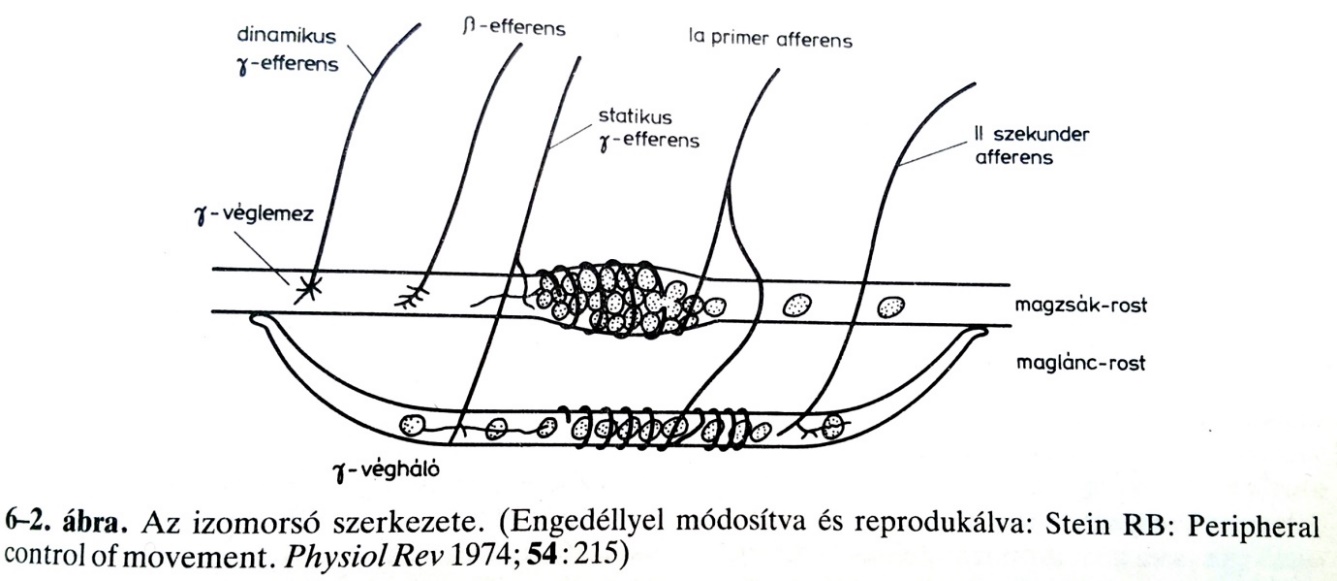 Az izomorsó
Kétféle érző végződés:
Primer = annulospirális : magzsák-, és maglánc rostok középső részét körbefonó, gyorsan vezető Ia-csoportú afferens rostok végződései
Szekunder = virágcsokor (flower-spray): II-es csoportú érzőrostok végződései amelyek – valószínűleg csak a maglánc-rostokon – az intrafuzális rostok végéhez közelebb helyezkednek el
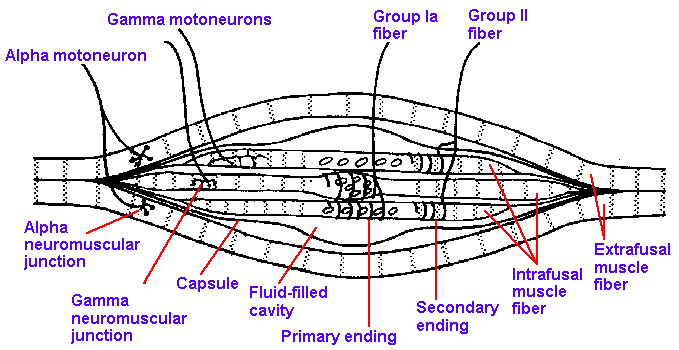 Gamma-efferens rendszer
A gamma- efferens rendszer ingerlése nem vezet közvetlenül az izmok észlelhető összehúzódásához  az intrafuzális rostok nem elég erősek, és számuk sem elegendő ahhoz, hogy megrövidülést hozzanak létre

Az ingerlés létrehozza azonban az intrafuzális rostok összehúzódásra képes végeinek megrövidülését, és ezáltal:
Megnyújtja az izomorsók magzsákrészét
Deformálja az annulospirális végződéseket
Impulzusokat kelt az Ia-rostokban
Α motoneuronok közvetítésével reflexes összehúzódást vált ki az izmon

Tehát az izom 2 módon késztethető összehúzódásra:
extrafuzális rostokat beidegző  - motoros neuronok ingerlésével közvetlenül
 - efferens neuronok ingerlésével, amely utóbbiak az összehúzódást közvetve, a nyújtási reflex révén hozzák létre
A megnövekedett  - efferens kisülés fokozza az orsó érzékenységét, ill. az orsó nyújtás iránti érzékenysége a  - efferens kisülési frekvenciájától függően változik
Golgi-féle ínorsó
Az izom tenziójának, feszülésének változására érzékeny
Az ín kollagénrostjai közötti csomós idegvégződések hálózatszerű rendszert alkotnak
Ha az ín megfeszül, a kollagénrostok kiegyenesednek, párhuzamosan rendeződnek, így deformálják a közöttük elhelyezkedő idegvégződéseket
A Golgi-féle ínszervből eredő rostok mielinhüvelyes, gyorsan vezető érző Ib típusú idegrostok
Golgi-féle ínorsó
Alacsony küszöbű mechanoreceptor
Az izom nagy mértékű összehúzódásánál vagy megnyúlásánál kapcsol be (az izom kontraktilis és elasztikus elemei az izom nyúlását az izom egy bizonyos fokú megnyúlásáig ellensúlyozni tudják, az ín csak nagymértékű izom megnyúlásnál nyúlik meg)
Kontraktilis elem: szarkomer
Izomrost szinten:
Sorba kapcsolt elasztikus elem: kereszthíd, Z lemez
Párhuzamosan kapcsolt elasztikus elem: titin
Izom szinten:
Sorba kapcsolt elasztikus elemek: aponeurosis, ín
Párhuzamosan kapcsolt elasztikus elemek: fascia
Vestibularis rendszer
Félkörös ívjáratok:
3 db – tér 3 iránya
fej szöggyorsulásának érzékelése
csak a forgás kezdetén és a forgás befejeztével aktiválódik – dinamikus receptor
érzéketlen az állandó szögsebességű forgásra
Vestibularis rendszer
Utriculus: Horizontális irányok
Sacculus: vertikális irányok
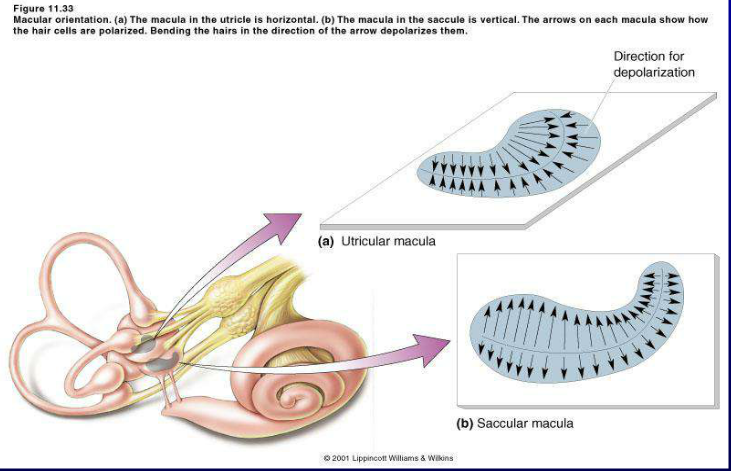 Vestibularis rendszer
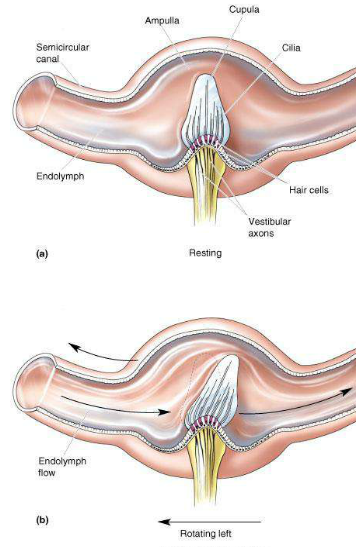 Fej elfordítása az egyik irányba, ellenkező irányba mozdítja  a szőrsejtek cíliáit.
Vestibularis rendszer
Félkörös ívjáratok
3 db – tér 3 iránya
fej szöggyorsulásának érzékelése
csak a forgás kezdetén és a forgás befejeztével aktiválódik – dinamikus receptor
érzéketlen az állandó szögsebességű forgásra
Otolith szerv
utriculus (tömlőcske) és sacculus (zsákocska)
fej térbeli helyzetének és a nehézségi erőnek az érzékelése („graviceptor”)
lineáris gyorsulás érzékelése
folyamatosan aktív – statikus receptor
Vestibularis rendszer
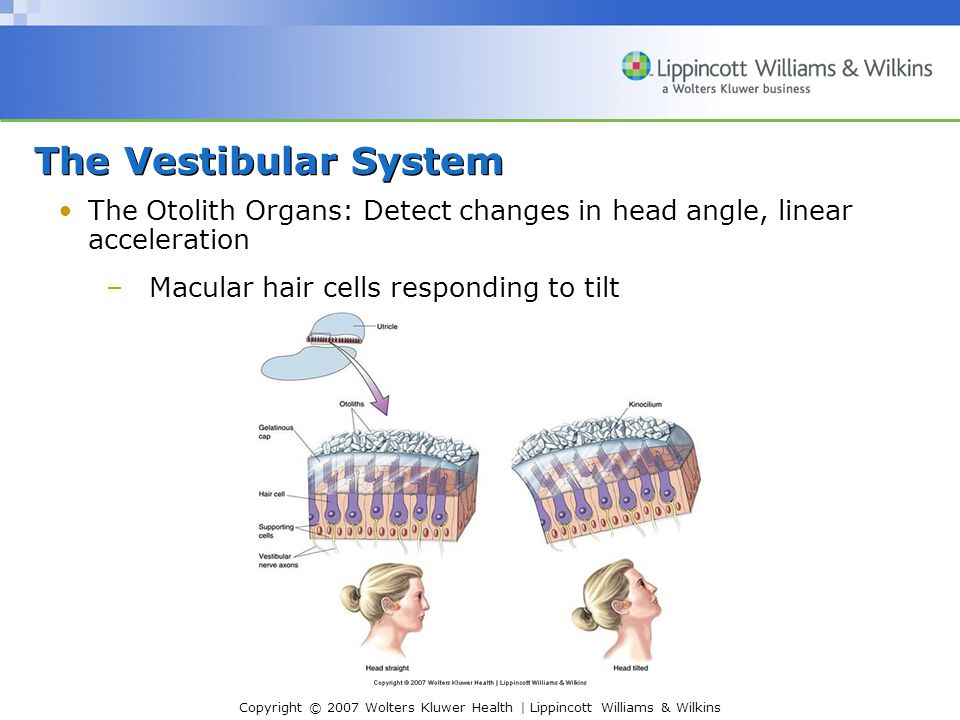 Termoreceptorok
a bőr termoreceptorainak két típusa van:
hideg (Krause-féle végbunkó)
10°-40° között érzékeny, csúcs 23° -28° között
10° alatt érzéketlen, mint minden más – fagyasztás (foci)
45° feletti ingerre újra reagálnak – paradox hidegérzés, pl. forró kőre lépés
Aδ rostok látják el
meleg (tok nélküli Ruffini végtestek) receptorok
30°-45° között érzékeny, csúcs 38°-43° között
45° feletti hőmérsékleten a meleg receptorok elhallgatnak
C rostok látják el

általában lassan adaptálnak, normális körülmények között folyamatosan aktívak
közel vannak a bőr felszínéhez (kb. 1 mm), a bőr hőmérséklete és a vérátáramlás is befolyásol – értágító, pl. alkohol – melegérzet, de a pálinka hatása rövid
semleges zóna: 32°-33° között
Termoreceptorok I.
Hidegreceptorok = 36° >
Minél alacsonyabb a hőmérséklet (36 és 20° között), annál magasabb a hidegreceptorokhoz tartozó idegrostok impulzusfrekvenciája

Melegreceptorok = 36° <
Minél magasabb a hőmérséklet (63 és 43° között), annál magasabb a melegreceptorokhoz tartozó idegrostok impulzusfrekvenciája
Termoreceptorok II.
20 és 40° között a termoreceptorok gyorsan adaptálódnak = PD recepció:
A 25°-os vizet csak kezdetben érezzük hidegnek

Ezzel szemben a szélsőséges hőmérsékleteket tartósan hidegnek ill. tartósan melegnek érezzük => ennek a jelentősége a lehetséges bőrkárosodás előrejelzésében van

45° < „forróreceptorok” = hőmérséklet-specifikus fájdalomreceptorok
Nociceptorok
fájdalomérzés receptorai
szabad idegvégződések, de nem minden szabad idegvégződés nociceptor (ajak, nemi szervek)
két fajtája van:
modalitásra specifikus
mechanikai vagy termikus ingerre reagál
Aδ rostok látják el
polimodális
különböző modalitású erős ingerek aktiválhatják
C rostok látják el
algogén anyagok is ingerületbe hozhatják pl. sérült sejtek K+-ja, hízósejtek hisztaminja
Nociceptorok
gyors, éles fájdalom: Aδ rostokon – jól lokalizálható
lassú, tompa fájdalom: C-rostokon - nehezebben lokalizálható
kevéssé adaptálódnak, tartós ingerlésre inkább szenzitizáció, hiperalgézia lép fel
nem minden szervben van nociceptor, pl. az agy nem fáj, helyi érzéstelenítésben operálható
a váz-, és szívizom nociceptorai érzékenyek az oxigén hiányra – angina pectoris
Fájdalom
Fájdalom = nyomasztó érzelmi élménnyel társuló kellemetlen érzet

 A szervezet belülről vagy kívülről fenyegető vagy érő károsodás jelzése váltja ki = nocicepció

Fájdalom eredete szerint:
Viscerális fájdalom = zsigerekből eredő
Szomatikus fájdalom:
„mélyből” származó fájdalom pl.: fejfájás, végtagfájdalom
Bőrből származó fájdalom
Felületes fájdalmak csoportosítása
Első fájdalom = „éles” fájdalom
Gyorsan jelentkező
Elsősorban a menekülési reflexeket vált ki

Második fájdalom = „tompa” fájdalom
0,5 – 1 s késéssel követi az éles fájdalmat
Tovább tart
Nehezen lokalizálható
Kímélő (antalgiás) tartást vált ki
Fájdalomreceptorok
Szabad idegvégződések

Nem adaptálódnak (=>pl.: naphosszat tartó fogfájás!) egyébként a tartósan fennálló károsító hatás feledésbe merülne

A fájdalomérző idegpályákat érintő károsodások olyan érzést keltenek, mintha  a perifériáról származnának = projicált fájdalom
Pl.: porckorongsérv okozta idegkompresszió miatt kialakuló hátfájás
Szenzoros rendszerek
Pavlik: Sportélettan 	4. Érzékszervek: 114-140. o.
Reflexek
Reflex:
	alapvető idegrendszeri működés, környezeti 	ingerre tudatosulás nélküli válaszreakció jön 	létre
Reflexív: reflex ezen keresztül jön létre
Receptor
Afferens szár
Reflexközpont
Efferens szár
Effektor
Reflexek
Receptor helye szerint
Exteroceptív
Interoceptív
Proprioceptív
Központ helye szerint
Gerincvelői
Agytörzsi
Kisagyi
Köztiagyi
Agykérgi
Neuronok száma
Monoszinaptikus
Poliszinaptikus
Kialakulás szerint
Feltételes
Feltétlen
Receptor-effektor viszonya alapján
Sajátreflex
idegenreflex
Reflexek
Pavlik: Sportélettan 	3.3.3. A reflexek: 51-52. o.
Miotatikus-monoszinaptikus reflex
Ha egy vázizom a hozzá tartozó ínra mért ütés következtében hirtelen megnyúlik
Ingerületbe hozza az izomorsóból eredő Ia (annulospirális végződés) és a II-es típusú (virágcsokor végződés) idegrostokat, amelyek a hátsó gyökéren át a gerincvelőbe jutnak
Közvetlenül kapcsolódnak a mellső szarvban elhelyezkedő, adott izomhoz tartozó  - motoneuronjaira
Létrejön az izomösszehúzódás
Monoszinaptikus: csupán egyetlenegy átkapcsolás (szinapszis) van a bejövő (afferens) és a kimenő (efferens) neuron között
Reflexideje rendkívül rövid (kb. 20 ms)
Saját reflex
Főleg antigravitációs izmokban működik (térfeszítők, talpi hajlítók)
Nyugalmi izomtónus fenntartása: izmaink a test nyugalmi helyzetében kissé nyújtott állapotban vannak, ez a reflex mindig aktív
Megjelenési formái: patella reflex, Achilles ín reflex, biceps  brachii reflex, triceps reflex, radius  reflex
Reciprok beidegzés
Ha a myotatikus reflex csak önmagában jönne létre, fennállna a veszélye, hogy egy adott izom reflexes összehúzódása következtében az ellenható izom megsérül, elszakad
Ezt kiküszöbölendő, amikor egy nyújtási reflex létrejön, akkor azok az izmok, amelyek ellentétes működésűek (antagonisták) a hatásban résztvevő izmokkal (agonisták) elernyednek
Ez a reciprok beidegzés következtében valósul meg:
A gerincvelőben minden Ia-rostból egy kollaterális ág vezet egy gátló interneuronhoz , amely közvetlenül az antagonista izmokat ellátó motoros neuronok egyikével létesít szinaptikus kapcsolatot
Mivel gátolja az antagonista izomhoz tartozó motoneuronok kisülését (akciós potenciál továbbítását), így az antagonista izom elernyed
Miotatitikus reflex és reciprok beidegzés
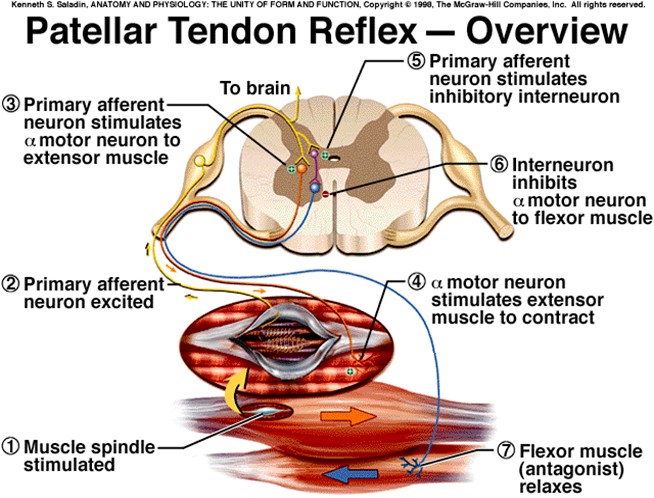 Renshaw-sejt, Renshaw-rekurrens gátlás
A miotatikus reflex, mint elsődleges izomtónust fenntartó reflex, csak izomrángásokkal képes funkcióját ellátni. Ha a reflexet kiváltó inger következtében tetanuszos kontrakció alakulna ki, akkor az adott izom spasztikussá, ezzel funkcióképtelenné válna.
Pl. a patella reflex esetében  az ínra mért ütés következtében létrejövő  térdfeszítés állandósulna, az alsó végtag tartósan nyújtott állapotban maradna
Ennek kiküszöbölésére egy gátló mechanizmus is kapcsolódik a miotatikus reflexhez, ami a megszünteti  az izomösszehúzódást okozó motoneuron kisülést
Ezt egy gerincvelői visszacsatoló neuronkör végzi, benne egy speciális gátló interneuron: a Renshaw sejt
A bemeneteit a motoneuronok axonkollaterálisaiból kapja; a mozgatóidegsejt impulzusai serkentik a Renshaw-sejteket
A Renshaw-féle interneuronok viszont gátló szinapszist képeznek a mozgatóidegsejttel a sejttesten vagy az axondombon
Visszacsatolási/rekurrens gátlásnak is hívjuk
Felsőbb központok is módosíthatják az aktivitását!
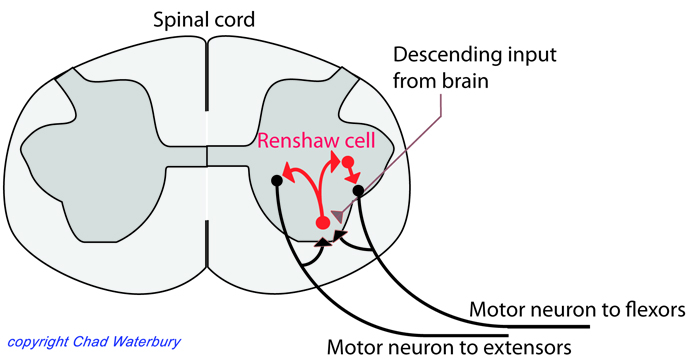 Renshaw-sejt, Renshaw-gátlás
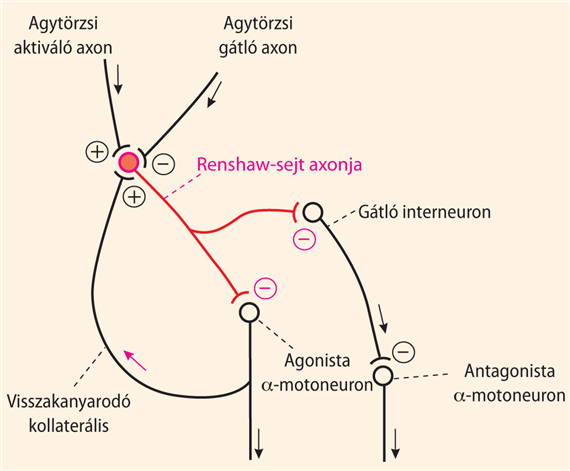 Myotatikus reflex
Állandóan működő reflexünk
Izomtónus fenntartásában, egyensúly megtartásában játszik rendkívül fontos szerepet
Sohasem önmagában jelenik meg
Mindig kapcsolódik hozzá:
Reciprok beidegzés
Visszacsatoló gátlás
(Felsőbb) idegi struktúrák módosíthatják a működését
Inverz myotatikus reflex
Minél erősebben nyújtjuk az izmot, egy bizonyos pontig, annál erősebb a reflexes összehúzódás
Amikor azonban a feszülés eléggé naggyá válik, az összehúzódás hirtelen megszűnik és az izom elernyed = inverz nyújtási reflex = autogén gátlás

Receptora a Golgi-féle ínszervben található:
Ib – rostok a gerincvelőben gátló interneuronra kapcsolódnak, ami gátlóan hat ugyanazon izmokat ellátó motoros neuronokra  diszinaptikus reflex
Az Ib-rostok serkentő összeköttetéseket is alkotnak az izom antagonistáit ellátó motoros neuronokkal (reciprok innerváció)
Az  - motoneuronok axonkollaterálisaik és az interneuronként közbeiktatott ún. Renshaw – sejtek közvetítésével magukra visszahatva saját magukat gátolják (rekkurens – gátlás)
Golgi ínkészülék aktivitása gátolja a γ-motoneuronokat is  tehermentesítő reflex: csökkenti az izomtónust)
Inverz nyújtási reflex II.
Mivel a Golgi-féle ínszervek, eltérően az izomorsóktól, soros kapcsolásban vannak az izomrostokkal => az izom passzív nyújtása és aktív összehúzódása egyaránt ingerli azokat

A Golgi-féle ínszervek ingerküszöbe alacsony

A passzív nyújtással előidézett ingerlés mértéke nem nagy, mivel a könnyen nyújtható izomrostok „felveszik” a nyújtás nagy részét ezért az elernyedés előidézéséhez erős nyújtás szükséges

Az izom összehúzódása azonban szabályszerűen kisüléseket vált ki, és a Golgi-féle ínszerv jelátalakítóként működik egy olyan visszacsatoló körben, amely – analóg módon az izomhosszat szabályozó izomorsó visszacsatoló köréhez – az izomerőt szabályozza
Poliszinaptikus reflexek
A nyújtási reflexet néhány egyéb poliszinaptikus átkapcsolás kiegészíti
Ha a nyújtási reflex pl. egy feszítőizomban játszódik le (mint pl. az ún. patella – ínreflex esetében), akkor ahhoz, hogy hatásos extenzió jöhessen létre, az adott ízülethez tartozó hajlítóizom  - motoneuronjainak gátlás alá kell kerülniük, ami egy gátló interneuron útján valósul meg
A reflexválasz befejezéséhez viszont a feszítőizom kontrakcióját is gátolni kell
Ebben négy mechanizmus játszik szerepet:
Az izomorsó – megnyúlás megszűnte véget vet az Ia – rostok ingerületének
Az ínreceptorok erős megfeszülése Ib – rostok és interneuron útján  gátolja az  - motoneuronokat (autogén gátlás)
Az Ib – rostok emellett izgatják az antagonista izom  - motoneuronjait (reciprok innerváció)
Az  - motoneuronok axonkollaterálisaik és az interneuronként közbeiktatott ún. Renshaw – sejtek közvetítésével magukra visszahatva saját magukat gátolják (rekkurens – gátlás)
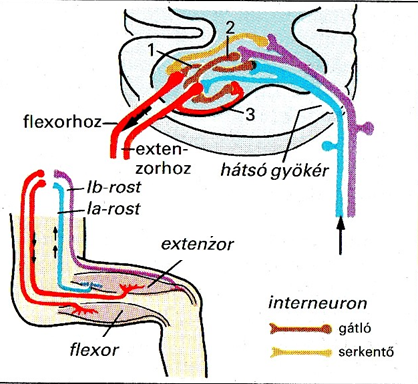 Myotatikus és inverz myotatikus reflex
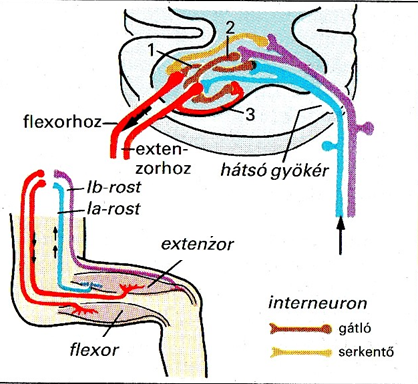 1 – reciprok innerváció
2 – autogén gátlás
3 – rekurrens/Renshaw gátlás

Kék: izomorsó afferens
Lila: ínorsó afferens
Piros: efferens
Golgi ínkészülék aktivitása (lila) gátolja a γ-motoneuronokat is!
Supraspinális központok
A több száz egyéb neuronnal szinaptikus kapcsolatban álló motoneuronok reflexingerlékenysége az agy ún. szupraszpinális központjainak ellenőrzése alatt áll

Reflexek kóros működése:
Areflexia (nem kiváltható reflex): reflexív megszakadása, zavar a szegmentális elhelyezkedéséről nyújt információ

Hiperreflexia (abnormálisan élénk reflex):  leszálló pályák megszakadására utal (normálisan gátlás működik)
Gerincvelői reflexek
Saját reflexek
Myotatikus reflex
Inverz myotatikus reflex

Idegen reflexek
Flexor reflex
Keresztezett extensor reflex
Hasbőr reflex
Cremaster reflex
Köhögés
Tüsszentés
Cornea reflex
Könnyezés

Vegetatív reflexek (lásd vegetatív IR-nél)
Myotatikus és inverz myotatikus reflex
Pavlik: Sportélettan 	3.4.1.3.1. A gerincvelő proprioceptív reflexei: 58-60. o.
Az izomhossz szabályozás
Az izomorsók elsősorban az izomhossz szabályozásának szolgálatában állnak

Ennek megfelelően az izomhosszának nem kívánt változásait a sajátreflexek korrigálják

A szükséges izomhossz beállítását a  - rostok változó, az intrafuzális izomrostok előnyújtását meghatározó -centrálisan irányított- aktivitása teszi lehetővé
Az izomfeszülés szabályozás
A munkaizomrostokkal sorba kapcsolt ínreceptorokat már néhány motoros egységhez tartozó izomrostok kontrakciója is ingerületbe hozza
Az intrareceptorok elsősorban az izomfeszülés szabályozásának szolgálatában állnak
 - hurok
Az annulospirális végződést – az egész izomnyújtásán kívül az intrafuzális izomrostok a  - motoneuron aktiválta kontrakciója is ingerületbe hozhatja, ami az Ia – rostok útján az  - motoneuronok közvetett aktiválódását eredményezi

Valószínűleg ez az ún  - hurok az  - rostok közvetlen aktiválásával együtt ezen ( -  kapcsolódás vagy koaktiváció) teszi lehetővé az izomműködés finom beállítását
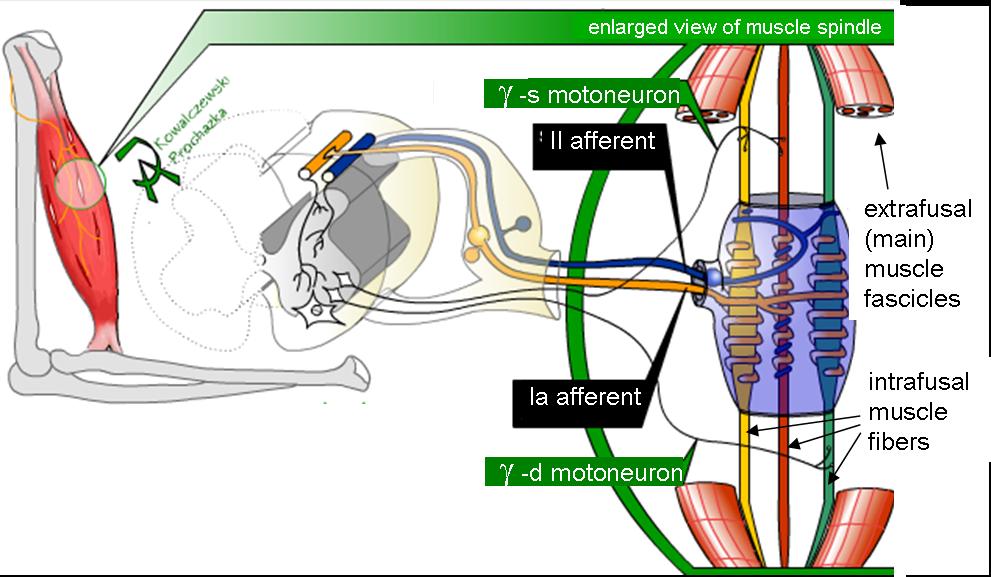 Gamma-efferens rendszer
A gamma- efferens rendszer ingerlése nem vezet közvetlenül az izmok észlelhető összehúzódásához => az intrafuzális rostok nem elég erősek, és számuk sem elegendő ahhoz, hogy megrövidülést hozzanak létre

Az ingerlés létrehozza azonban az intrafuzális rostok összehúzódásra képes végeinek megrövidülését, és ezáltal:
Megnyújtja az izomorsók magzsákrészét
Deformálja az anulospirális végződéseket
Impulzusokat kelt az Ia-rostokban

Ez az izom reflexes összehúzódásához vezethet
Vagyis az izom összehúzódásra késztethető mind az extrafuzális rostokat beidegző  - motoros neuronok, mind  - efferens neuronok ingerlésével, amely utóbbiak az összehúzódást közvetve, a nyújtási reflex révén hozzák létre
A megnövekedett  - efferens kisülés fokozza az orsó érzékenységét, ill. az orsó nyújtás iránti érzékenysége a  - efferens kisülési frekvenciájától függően változik
Gamma-efferens kisülés szabályozása
Az agy területéről eredő leszálló pályák aktivitása igen jelentős mértékben szabályozza a  - efferens  rendszer motoros neuronjait

Ezek a pályák állítják be a, ill. változtatják az izomorsó érzékenységét, vagyis a nyújtási reflexek küszöbét a test különböző területein, mégpedig a testtartás-szabályozás mindenkori igényeinek megfelelően

Befolyásoló tényezők:
Szorongás: fokozza a kisülést => szorongó betegekben időnként észlelhető fokozott ínreflexek
A bőrt érő ingerek, különösen az ártalmasak:
Fokozzák az azonos oldali hajlító izmok orsóihoz futó  - efferens kisülést
Ugyanakkor csökkentik a feszítőkhöz futót
Az ellenoldali végtagban pedig ellentétes válaszmintázatot váltanak ki
Izomtónus
Az izom nyújtással szembeni ellenállását gyakran = izomtónus

Ha az izom motoros idegét átmetsszük, az izom nagyon  kis ellenállást tanúsít, azt mondjuk, hogy petyhüdt

Hipertónusosnak (spasztikusnak) azt az izmot nevezzük, amelynek ellenállása a nyújtással szemben a fokozott nyújtási reflexek miatt nagy

Valahol a petyhüdtség és a spaszticitás állapota között található a normális tónus pontatlanul meghatározott zónája

Az izmok általában hipotónusosak, ha a  - efferens kisülés frekvenciája alacsony, és hipertónusosak, ha az magas
Poliszinaptikus reflexek
Idegen reflex - Poliszinaptikus reflex
Ellentétben a sajátreflexszel az idegenreflex receptorai térben elkülönülnek a célszervtől

A reflexív egyaránt tartalmazhat szomatikus (motoros, szenzoros) vagy vegetatív neuronokat, vagy keverten mindkettőt és lefutása több szinapszist is magába foglal

Reflexideje ezért hosszabb, mint a sajátreflexé, és függ az inger intenzitástól is (változó időbeli szummáció)

Pl.: orrviszketés => tüsszentés

Ezen kívül egyes idegenreflexekre az is jellemző, hogy az inger intenzitásától függően a reflexválasz többé vagy kevésbé irradiálhat (pl.: köhögés => fuldokló köhögés)
Idegenreflexek
Az idegen reflexek közé tartoznak:
elhárító reflexek pl.: 
flexorreflexek, 
corneareflex, 
könnyezés, 
köhögés, 
tüsszentés,
 ezenkívül a táplálkozást szolgáló reflexek, (nutritív reflexek) pl.: 
nyelés, 
szopás, 
valamint a helyváltoztatást szolgáló reflexek (lokomotorreflexek).
Ide tartozik még a vegetatív reflexek sokasága (vérkeringés, légzés, gyomor- és bélműködés, szexuális funkciók, húgyhólyagműködés stb.)
A diagnosztikában használatos idegenreflexek: 
a talpreflex, 
a cremasterreflex, 
a hasbőrreflex
Jellegzetes elhárító jellegű idegenreflexek a flexorreflexek is pl.: a jobb talpat érő fájdalmas inger a jobb alsó végtag ízületét flexióba hozza
Afferens impulzusok gerincagyi továbbítása
A) excitátoros (serkentő) interneuronokon (A1) keresztül az azonos oldali (ipszilaterális) flexorok motoneuronjaihoz
B) gátló interneuronokon (A2) keresztül az ipszilaterális extenzorok motoneuronjaihoz, amelyek gátlása a beidegzett extenzorokat elernyeszti (A3)
C) serkentő interneuronokon (A4) keresztül az ellenoldali (kontralaterális) extenzorok motoneuronjaihoz (A5) (ez az ún. keresztezett extenzorreflex a fájdalomreceptort a fájdalomkeltő inger forrásától eltávolító flexorreflexet egészíti ki azáltal, hogy az ellenoldali végtag megfeszítésével alátámasztja a testet)
D) gátló interneuronokon keresztül a kontralaterális flexorok motoneuronjaihoz, aminek következtében ezek a flexorok elernyednek (A6)
E) más gerincvelői szegmentumokhoz (fel- és leszálló összeköttetések (A7-A8)), mivel a flexorok és extenzorok beidegzése nem mindig csak egyetlenegy szegmentumból ered
Ezen kívül a nociceptorokat érő inger jelzése az agyba is eljut és fájdalomként tudatosul
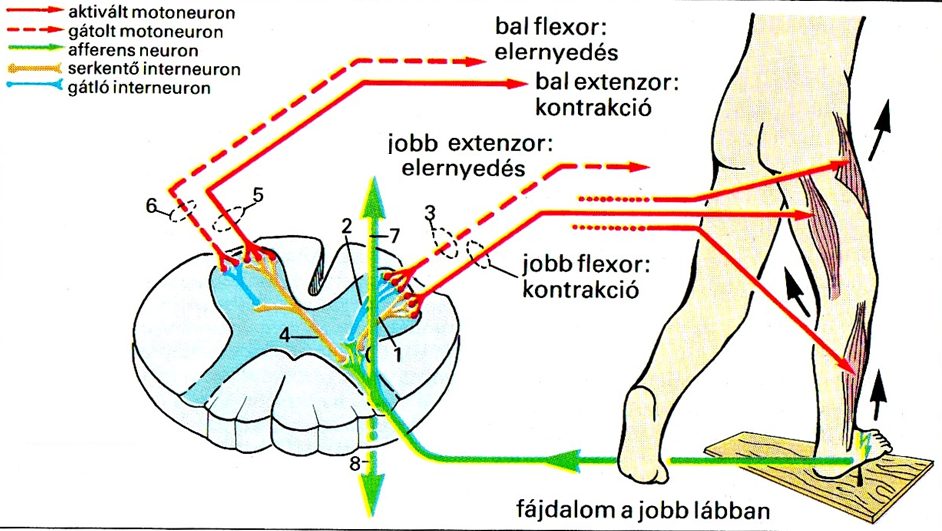 Idegenreflexek  nyújtási reflex
A nyújtási reflexxel ellentétben, amelyben a reflexválasz során csak az  - motoneuronok aktiválódnak (a  - neuronok gátlódnak), az idegenreflexben az ingerület egyidejűleg mindkét motoneurontípusra átterjed

Ennek következtében izomorsók rostjai a munkaizomzat rostjaival egy időben rövidülnek meg, és ezáltal az izom megrövidülése ellenére az izomorsóreceptorok előfeszítése és válaszkészsége, állapota messzemenően állandó marad
Gátló mechanizmusok a szinaptikus ingerületátvitelben
A szinaptikus áttevődés gátlása történhet a szinaptikus rés előtt = preszinaptikus gátlás

 
Vagy a túloldali membránt érő befolyások útján = posztszinaptikus gátlás
Preszinaptikus gátlás
A preszinaptikus gátlás esetében egy harmadik neuron ingerli a preszinaptikus axonvégszakaszát

Az utóbbi depolarizációja miatt csökken a neuronon lefutó akciós potenciálok amplitúdója

Ennek következtében kevesebb serkentő transzmitter szabadul fel a szinaptikus résben, következésképpen a posztszinaptikus neuron is csak kisebb mértékben depolarizálódik, úgyhogy a kialakuló extacitátoros posztszinaptikus potenciál esetleg elégtelenné válik ahhoz, hogy akcióspotenciált generálhasson
Posztszinaptikus gátlás
A posztszinaptikus gátlás mechanizmusa egészen más: ebben az esetben egy gátló interneuronon hiperpolarizálja a posztszinaptikus neuront (inhibitoros posztszinaptikus potenciál, IPSP)
A gátló interneuron aktiválódását előidézheti 
a) gátlóneuronhoz futó rekkurens axonkollaterálisok izgalma (Renshaw-sejteken közvetítette ún. rekkurens gátlás) vagy 
b) egy másik neuron közvetlen „előrecsatolt” (feed – forward) ingerülete
Jó példa erre a flexorreflexet kísérő ipszilaterális extenzorgátlás
Mivel ez esetben az ellentétes hatású (antagonista) izomműködése gátolt, ez példa az ún. antagonista gátlásra is
Somatomotoros rendszerek
Efferentáció:
Piramispálya
Extrapiramidális pálya

Effektorok:
		IZOM

(Visceromotor rendszerek: leszálló vegetatív pályák, szervek simaizmai)
Az izom
Emberi szervezet 25-45%-át alkotja
Nők: 25-35%
Jól fejlett TF-es hímek: 40-45%
Funkció:
HELY- ÉS HELYZETVÁLTOZTATÁS
Belső szervek védelme (hasi szervek)
Vegetatív funkciók: légzés (bordaközi izmok, rekeszizom), vénás visszaáramlás (lábszár izomzata)
Hőtermelés: hidegben jelentkező izomremegés
Glikogén és fehérje raktár
Izom tulajdonságai, amik lehetővé teszik a mozgások megvalósulását
Ingerelhetőség: membránja depolarizációra képes
Kontraktilitás = összehúzódó képesség
Megnyújthatóság
Elaszticitás: nyugalmi hosszra tér vissza
Az izom szerkezet
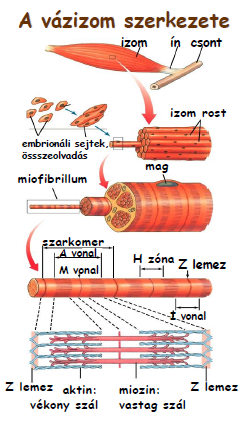 Nem kontraktilis fehérjét
Kontraktilis fehérjék
aktin
miozin

Myofilamentumok:
nehéz lánc (miozin)
könnyű lánc (aktin + regulációs fehérjék)

Regulációs fehérjék:
tropomiozin
troponin T, C, I

Sarcolemma: sejtmembrán
Sarcoplasmaticus retikulum: Ca+ raktár
Rosttípusok
Izomrost: óriás, sokmagvú sejt (fúzionált)

Kontraktilitás alapján
Lassú
Gyors
Metabolizmus alapján
Oxidatív
Glikolitikus

Lassú oxidatív (I. típus, SO, S)
Gyors oxidatív/glikolitikus (II.A, FOG, FR)
Gyors glikolitikus (II.B, FG, FF)
Izomkontrakció
Sarcomer: az izomrost funkcionális egysége
TF-es memoriter: a kontrakció alapegysége a sarcomer, az erőkifejtés alapegysége  a  kereszthíd!
Kontrakció közben a sarcomer hossz változik, a filamentumok hossza nem!
Kontrakció mechanizmusa: Hexley-féle csúszó filamentum elmélet  kereszthíd ciklusok sorozatán keresztül valósul meg
Az izomkontrakciót szabályozó regulációs faktor: Ca2+ 
 Troponin C-hez kapcsolódik  tropomiozin konformációváltozás  aktin miozin kötő helyei szabaddá válnak  lehetőség az aktomiozin komplex létrejöttére
Izomkontrakció
Kereszthíd ciklus: 
miozinfej aktiválódik: miozin ATPáz aktivitása hatására a miozinfejen lévő ATP hidrolizál ADP-re és szervetlen foszfátra (Pi)
aktivált miozinfej kapcsolódik az aktin szabaddá vált miozin kötő helyéhez  létrejön az akto-miozin komplex
miozinfej  konformációváltozása következik be, miközben az ADP és Pi disszociál  a vékony filamentumot  az M vonal felé húzza
ATP kötődik a miozinhoz, így leválik az aktinról

ATP szükséges az izomrelaxációhoz  hullamerevség oka az ATP hiány, a test izmai a halál utáni pillanatban felvett helyzetben rögzülnek
Izomkontrakció
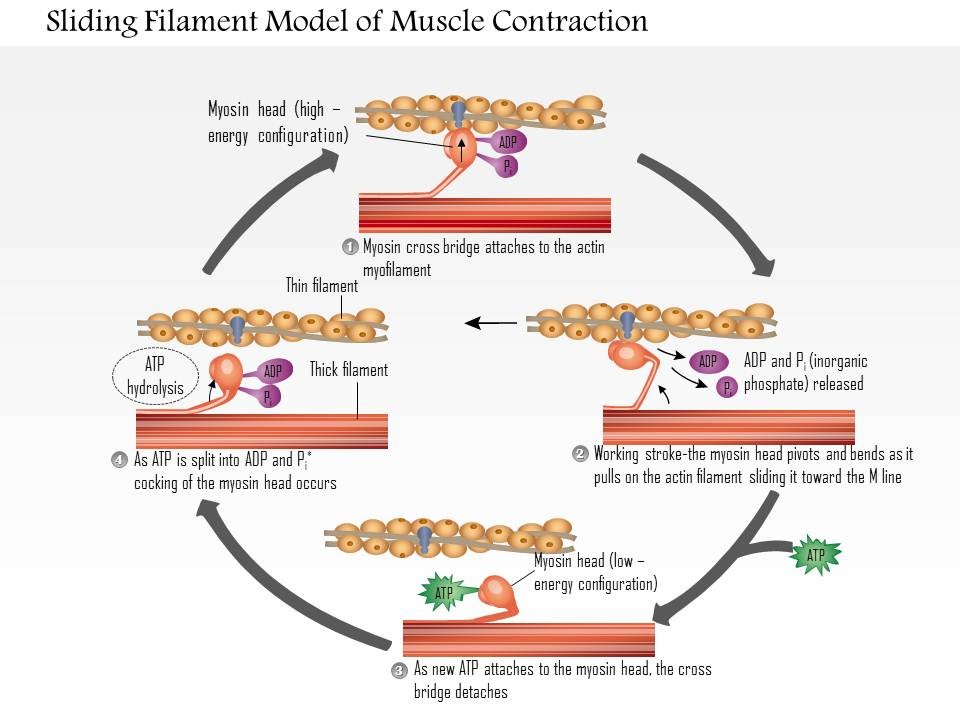 Izomkontrakció
Izom energiája honnan származik?

Izomrostban lévő ATP: 1-2 sec (anaerob alaktacid energianyerés)
Kreatin-foszfát: 6-8 sec(anaerob alaktacid energianyerés)
Glikogén: glikogén-foszforiláz  glükóz-foszfát
Glükóz-foszfát  tejsav: 30 sec (anaerob laktacid)
Glükóz-foszfát  acetil CoA :  70-80 min (aerob)
Zsírsav:  több óra (aerob)

Mg+ hiány okozta izomgörcs oka: Mg+ szükséges a legtöbb energiatermelő folyamatban résztvevő enzimek aktiválásához pl.: kreatinfoszfát
Motoros egység
Motoros egység: 1 motorneuron + (változó számú) izomrost
Motorneuron:
α FF – nagy, magasabb ingerküszöb  gyors glikolitikus rostok
α FR – nagy, magasabb ingerküszöb  gyors oxidatív/glikolitikus 					rostok
α S – kisebb, alacsonyabb ingerküszöb  lassú oxidatív rostok
β
γ – kicsi, intrafuzális rostok

Egyszerre kell összehúzódnia a rostoknak, ezért ugyanolyan metabolikus tulajdonsággal kell rendelkezzen

 1 motoros egységen belül azonos rosttípusok
Motorneuronok fajtái
α S motoneuron – Ia/Aα rost idegrost – I-es típusú izomrostok
α FR motoneuron– Ia/Aα rost idegrost – II.A típusú izomrostok
α FF motoneuron– Ia/Aα rost idegrost – II.B típusú izomrostok
β stat motoneuron– III/Aγ idegrost(?) – II. típusú izomrost és statikus magzsák receptor
β dyn motoneuron– III/Aγ idegrost(?) – I. típusú izomrost és dinamikus magzsák
γ stat motoneuron– III/Aγ idegrost– statikus magzsák és maglánc
γ dyn motoneuron– III/Aγ idegrost – dinamikus magzsák
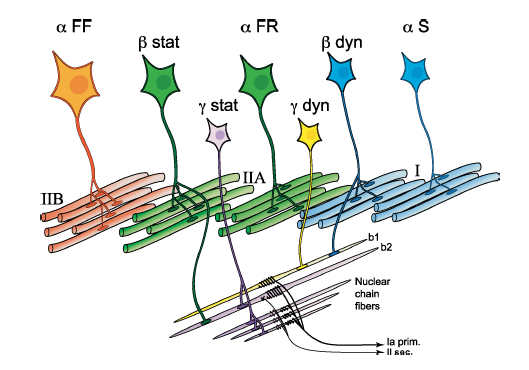 Neuromuszkuláris szinapszis
Myoaxonális szinapszis: gerincvelői motoneuron axonja + izomrost

Mindent vagy semmit elv: motoneuron ingerülete esetén a motoros egységhez tartozó összes izomrost teljes mértékben összehúzódik

Neurotranszmitter: acetilkolin  nikotinos acetilkolin receptor az izomroston (ligand-függő Na+ csatorna)

Elektromos-kémia-elektromos  ingerületátvitel
Az izom
Pavlik: Sportélettan 	7.1. Az izomműködés jelentősége és kapcsolatai: 203-204. o.
7.2. A harántcsíkolt izom szerkezete: 205-207. o.
7.3. Az izomműködés elemi jelenségei: 208-217. o.
7.4. Az emberi izmok rostösszetétele: 217-220. o.
Excitáció és kontrakció összekapcsolódása
A gerincvelő mellső szarvi motoneuron sejttén és dendritein serkentő szinapszisokból helyi potenciálváltozás jön létre
Az egyes szinapszisoknál létrejövő feszültségváltozások mindegyike az axondombig vezetődik (kis gyengüléssel)
Az axondombon a feszültségváltozások összeadódnak (szummáció)
A küszöbértéket elérő feszültségváltozás megnyitja az axondomb és az axon kezdetének feszültségfüggő Na+ csatornáit
A Na+ beáramlás nyomán a membrán depolarizálódik
A depolarizáció az axonvég felé (az akciós potenciál refrakter tulajdonsága miatt) szaltatórikusan terjed  végig a motoneuron myelinhüvelyes axonján
A motoneuron axonvégződésének neuromuszkuláris szinapszis felőli preszinaptikus membránját elérve a depolarizáció kinyitja a feszültségfüggő Ca+ csatornáit
Az axonterminálisba beáramló Ca+ a neurotranszmittert tartalmazó vezikulákat a preszinaptikus membrán belső oldalához köti
A vezikula és a sejtmembrán fúzionál, a hólyagból az acetilkolin a szinaptikus résbe ürül
Az acetilkolin hozzákötődik az izomroston (a neuromuszkuláris szinapszis postszinaptikus membránján) lévő nikotinos acetilkolin receptorokhoz
Excitáció és kontrakció összekapcsolódása
A nikotinos acetilkolin receptorok ligandfüggő Na+ csatornák, így az acetilkolin bekötődése Na+ beáramlás eredményez (kulcs-zár-ajtó analógia: kulcs az acetilkoin, zárt a nikotinos acetilkolin receptor, ajtó az ioncsatorna)
A neuromuszkuláris szinapszisnál lévő posztszinaptikus membrán depolarizálódik
A depolarizáció végigterjed az izomrost sarcolemmáján
A sarcolemma betüremkedése a transzverzális azazT tubulus feszültség függő Ca2+ csatornáit nyitja meg
A T tubulus feszültség függő Ca2+ csatornái a sejten belül közvetlen érintkezésben vannak a sarcoplasmatikus retikukum Ca2+ csatornáivan, amiket a T tubulus Ca2+ csatornáinak megnyílása mechanikusan nyit meg (Ca2+ indukált Ca2+ felszabadulás)
A sarcoplasmatikus retikulumból felszabadul a Ca2+ és elárasztja a sejtplazmát
A Ca2+ hozzákötődik a troponin C-hez, aminek következtében a tropomiozin konformációváltozáson megy keresztül, a troponin I eltávolodik az aktin miozin kötő helyétől, ami így szabaddá válik
Az aktivált miozin fej hozzákötődik az aktin miozinkötő helyéhez; létrejön az aktomiozin komplex, végbemegy a kereszthíd ciklus
Triád
T tubulus: sarcolemma betüremkedése, nem a sarcoplasmatikus reticulum része!!!!!!
Excitáció és kontrakció összekapcsolódása
Ca2+ szerepe 3-szor:
Acetilkolin exocitózis a motoneuronban
Ca2+  indukált Ca2+ felszabadulás (T tubulus – SR)
Troponin C-hez kötődés  Troponin I gátlásának megszüntetése
Excitáció-kontrakció, kereszthíd ciklus
https://www.youtube.com/watch?v=8Hu5W_tFXLs
https://www.youtube.com/watch?v=IOkn1ldFO60
https://www.youtube.com/watch?v=sIH8uOg8ddw
Köszönöm a figyelmet!